Prof. Geoff Smith & Yowwares Jeeraruangrattana
Leicester School of Pharmacy, De Montfort University, 
United Kingdom
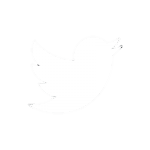 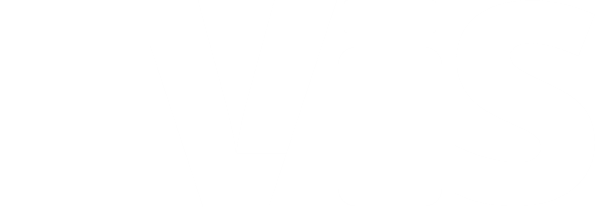 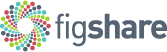 @LyoGroupDMU
Outline
Through Vial Impedance Spectroscopy 
Description of measurement system
Dielectric loss mechanisms
TVIS Applications 
Overview
TVIS parameters for different facets of the freezing process (ice nucleation to solidification end point)
Determination of in-vial glass transitions 
Determination of Collapse Phenomena
Acknowledgements
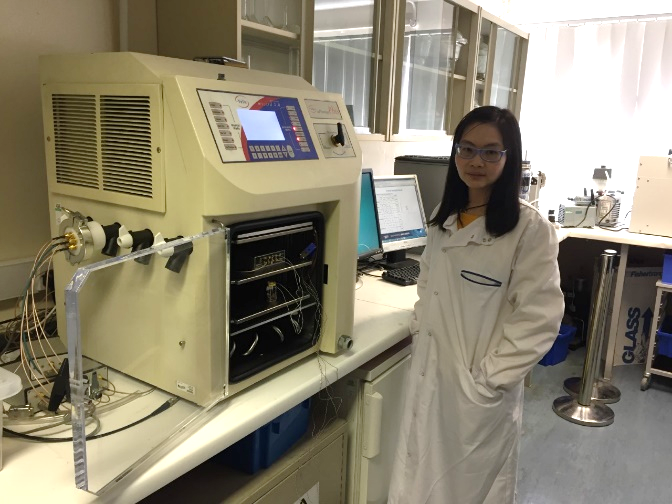 Yowwares Jeeraruangrattana
GPO Thailand
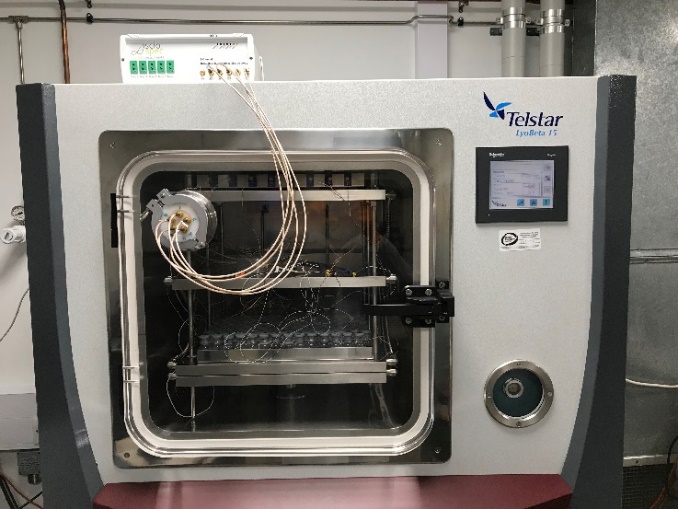 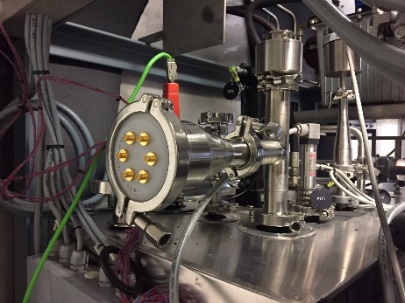 TVIS pass through on 
GEA Lyophil dryer, Hurth, Cologne
TVIS system connected on Lab Scale Freeze Dryer LyoBeta15, NIBSC, UK
Introduction to the TVIS System
Impedance spectroscopy characterizes the ability of materials to conduct electricity under an applied an oscillating voltage (of varying frequency)
Impedance measurements across a vial rather than within the vial
Hence “Through Vial Impedance Spectroscopy”
Features
Single vial “non-product invasive”
Both freezing and drying characterised in a single technique
Non-perturbing to the packing of vials
Stopper mechanism unaffected
TVIS
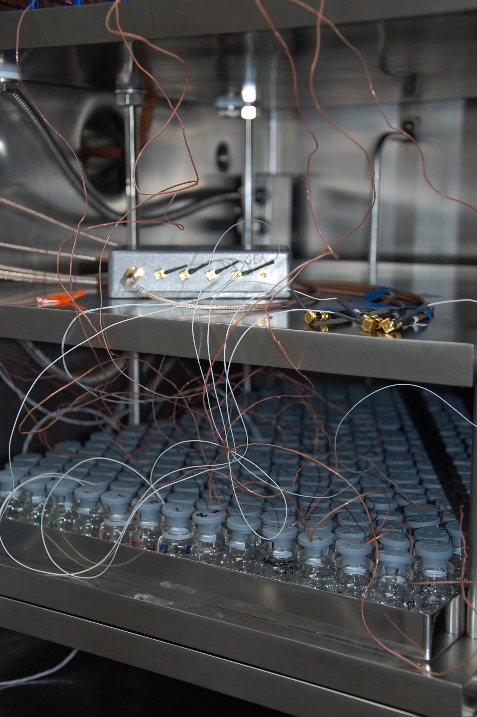 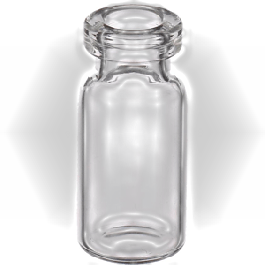 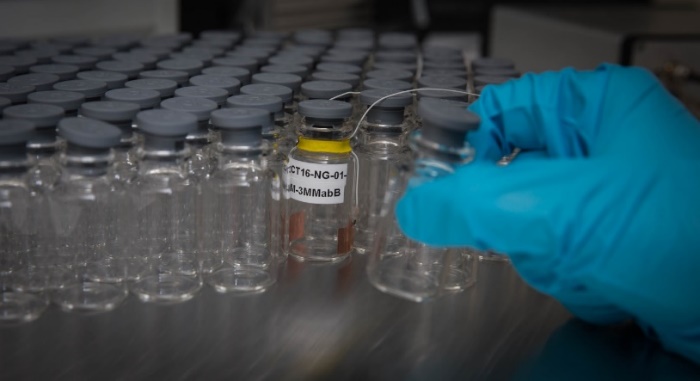 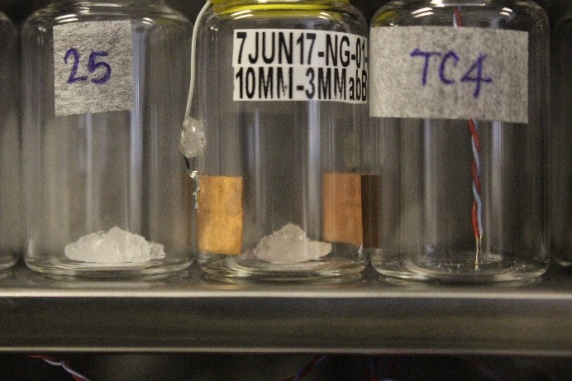 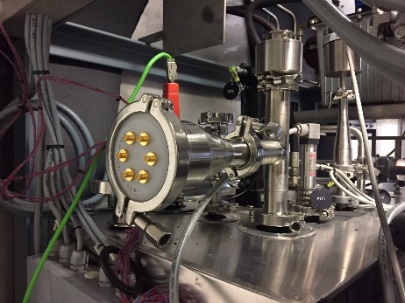 A
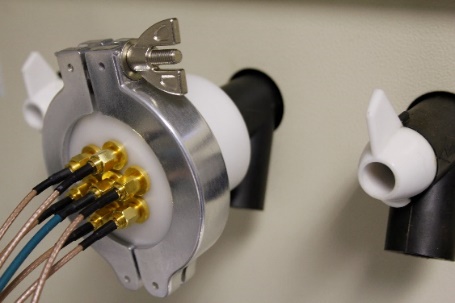 B
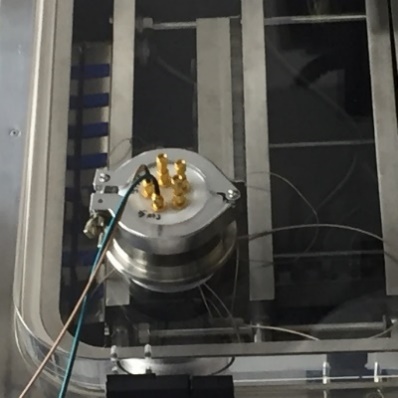 TVIS Measurement System
C
The designs of various vials that have been modified with copper foil electrodes (10 mm in height and 3 mm from the base of each container
20 mm crimp-neck vial with 10 ml nominal capacity
20 mm crimp-neck vial with 5 ml nominal capacity
screw-neck vial with 5 ml nominal capacity
Adelphi
VC010-20C
Adelphi
VC005-20C
Adelphi
VCD005
The different styles of a bespoke pass-through for TVIS systems
Connected via the manifold hose on the outside of the dryer
Connected via the port on top left side of the door on the dryer
Connected to a port on the top of the drying chamber
[Speaker Notes: Fig. 2. Examples of pass-throughs for the TVIS instrument that have been deployed on a range of freeze-dryers at various institutions and companies: 
(A) Virtis Advantage Plus XL freeze-dryer (De Montfort University) in which the pass-through is connected via the manifold hose on the outside of the dryer; 
(B) Telstar LyoBeta freeze-dryer (Image courtesy of the National Institute of Biological Standards and Control) in which the pass-through is connected via the port on top left side of the door on the dryer; 
(C) GEA LYOVAC™ FCM2 LN2 pilot scale dryer (Image courtesy of GEA Lyophil GmbH) where the pass-through is connected to a port on the top of the drying chamber; Each pass-through has a minimum of six TE-connectivity-AMP SMA-jack to SMA jack bulk-head adapters (1054874-1): One adapter is used for the stimulating signal and the other five for the receiving signal. All pass-throughs were manufactured by GEA Pharma Systems (Eastleigh, UK).]
Through Vial Impedance Spectroscopy (TVIS)
Description of Measurement System
LyoDEATM measurement software
Pass-through
Junction
 box
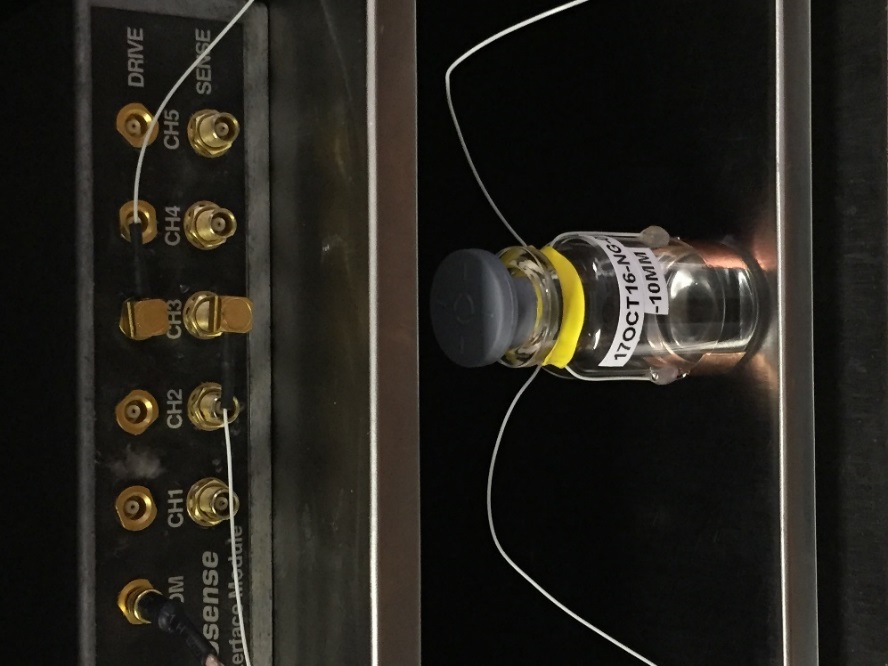 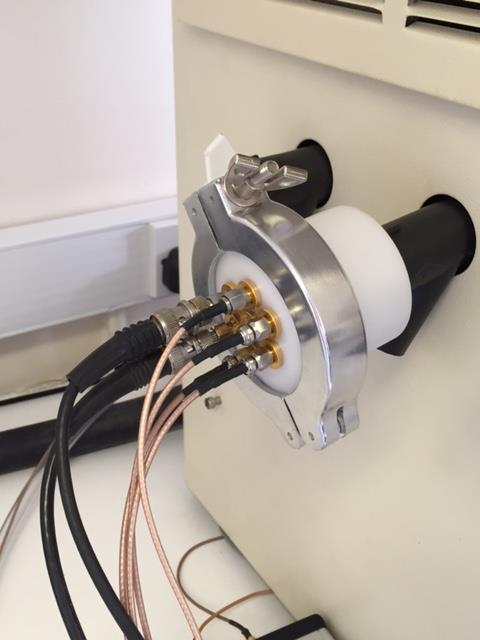 TVIS system 
(I to V convertor)
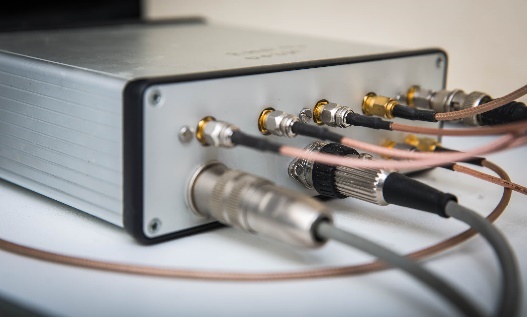 Resultant current
Stimulating voltage
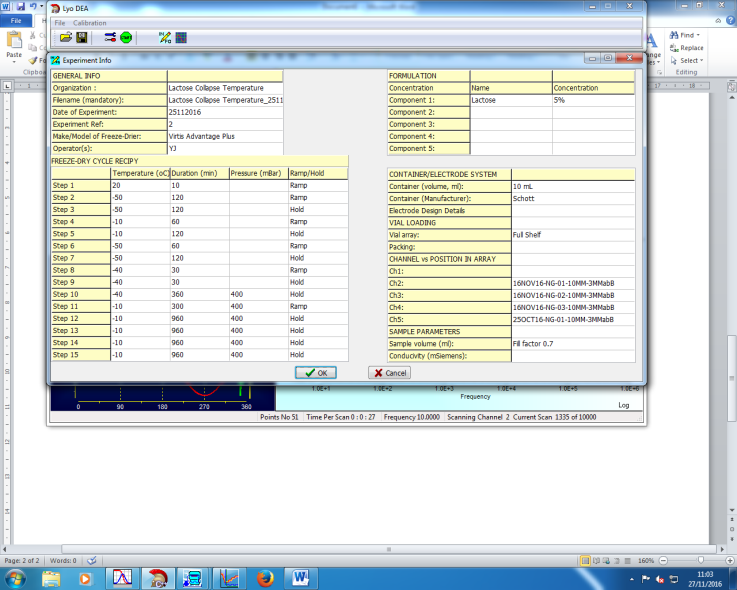 TVIS 
measurement vial
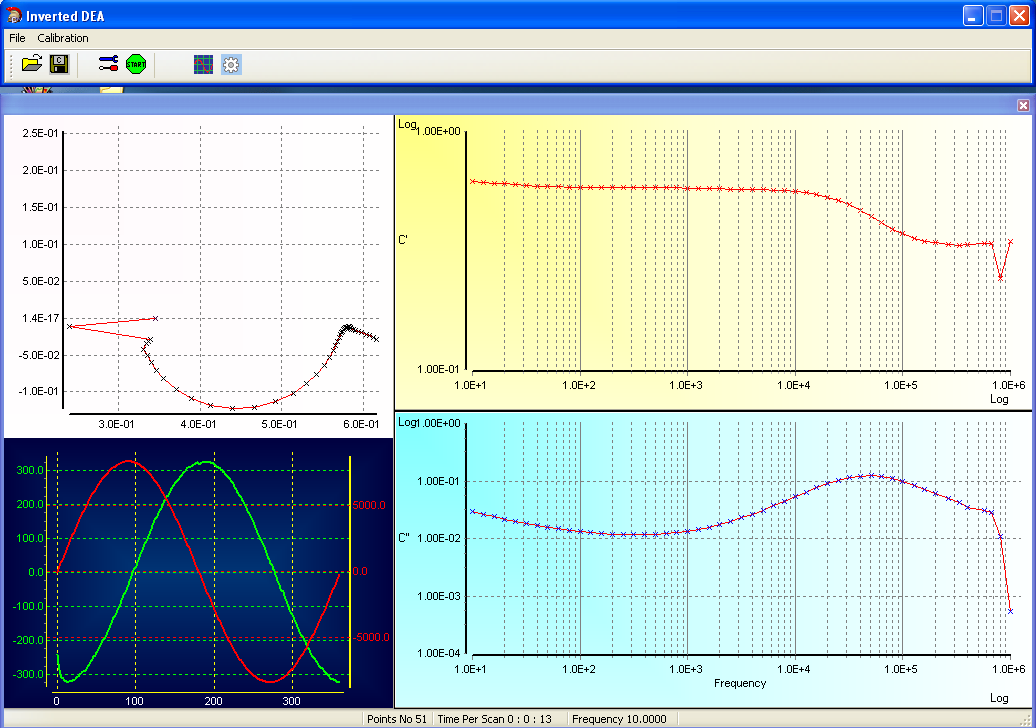 LyoViewTM analysis software
Freeze drying chamber
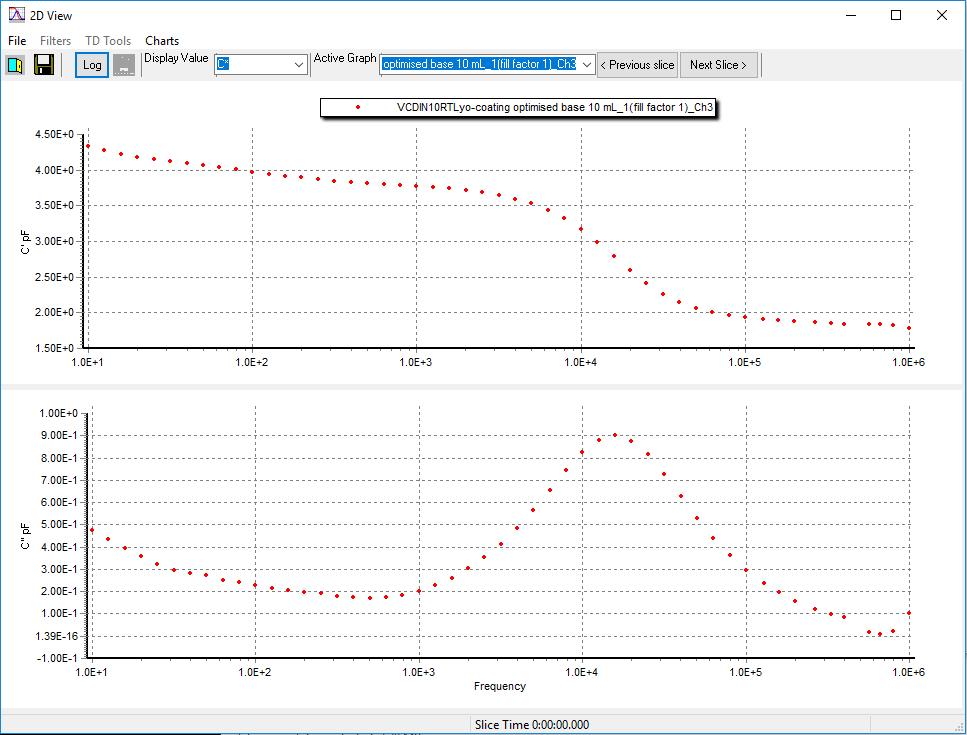 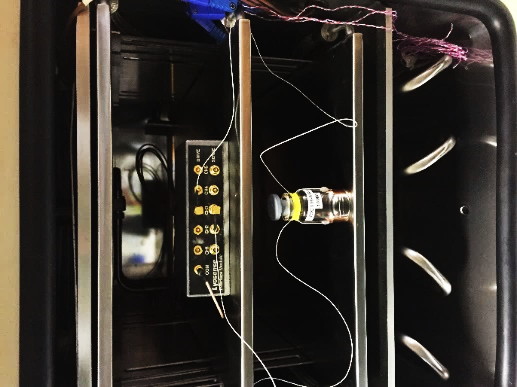 TVIS Applications
Overview
Liquid State
Solid State
Through Vial Impedance Spectroscopy (TVIS)
FPEAK
FPEAK
[Speaker Notes: Eg temperature cycling below to calibrate Fpeak for temperature (in order to predict product temperatures in primary drying) and the compensate cpeak for temperature so that it can used to monitor ice content and hence drying rate
Eg 2 left graph: monitoring phase behaviour (ice nucleation temperatures and solidufication end points)]
Liquid State
Solid State
Through Vial Impedance Spectroscopy (TVIS)
-18 oC
-38 oC
FPEAK
FPEAK
[Speaker Notes: Eg temperature cycling below to calibrate Fpeak for temperature (in order to predict product temperatures in primary drying) and the compensate cpeak for temperature so that it can used to monitor ice content and hence drying rate
Eg 2 left graph: monitoring phase behaviour (ice nucleation temperatures and solidufication end points)]
Liquid State
Solid State
Through Vial Impedance Spectroscopy (TVIS)
-18 oC
-38 oC
FPEAK
FPEAK
increase
Drying time
[Speaker Notes: Eg temperature cycling below to calibrate Fpeak for temperature (in order to predict product temperatures in primary drying) and the compensate cpeak for temperature so that it can used to monitor ice content and hence drying rate
Eg 2 left graph: monitoring phase behaviour (ice nucleation temperatures and solidufication end points)]
Liquid State
Solid State
Through Vial Impedance Spectroscopy (TVIS)
-18 oC
-38 oC
FPEAK
FPEAK
increase
Drying time
[Speaker Notes: Eg temperature cycling below to calibrate Fpeak for temperature (in order to predict product temperatures in primary drying) and the compensate cpeak for temperature so that it can used to monitor ice content and hence drying rate
Eg 2 left graph: monitoring phase behaviour (ice nucleation temperatures and solidufication end points)]
Through Vial Impedance Spectroscopy (TVIS)
Dielectric Loss Mechanisms
Dielectric Loss Mechanisms
The polarization of the water dipole in liquid water at 20 ˚C, with a dielectric loss peak frequency of ~ 18 GHz
Real part Capacitance
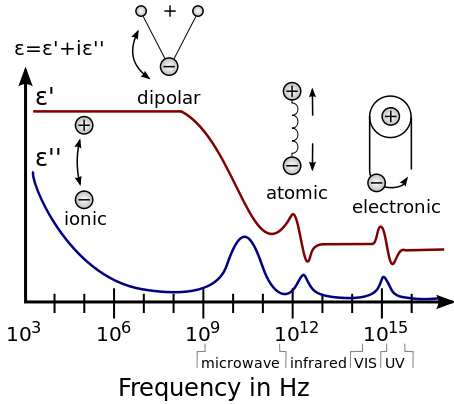 (I)
TVIS range
Imaginary part Capacitance
18 GHz
https://en.wikipedia.org/wiki/Permittivity
[Speaker Notes: D:\PhD\Assignment\Conference ppt\Plot used in smi 2019 Conference_v1]
Measurement vial
Dielectric Loss Mechanisms
Maxwell-Wagner (MW) polarization of the glass wall of the TVIS vial at +20 ˚C, with a dielectric loss peak frequency of 17.8 kHz
Real part Capacitance
20.3 °C
(II)
δ-
δ-
δ-
(I)
o
o
o
δ+
δ+
δ+
δ+
δ+
δ+
H
H
H
H
H
H
+
-
H+
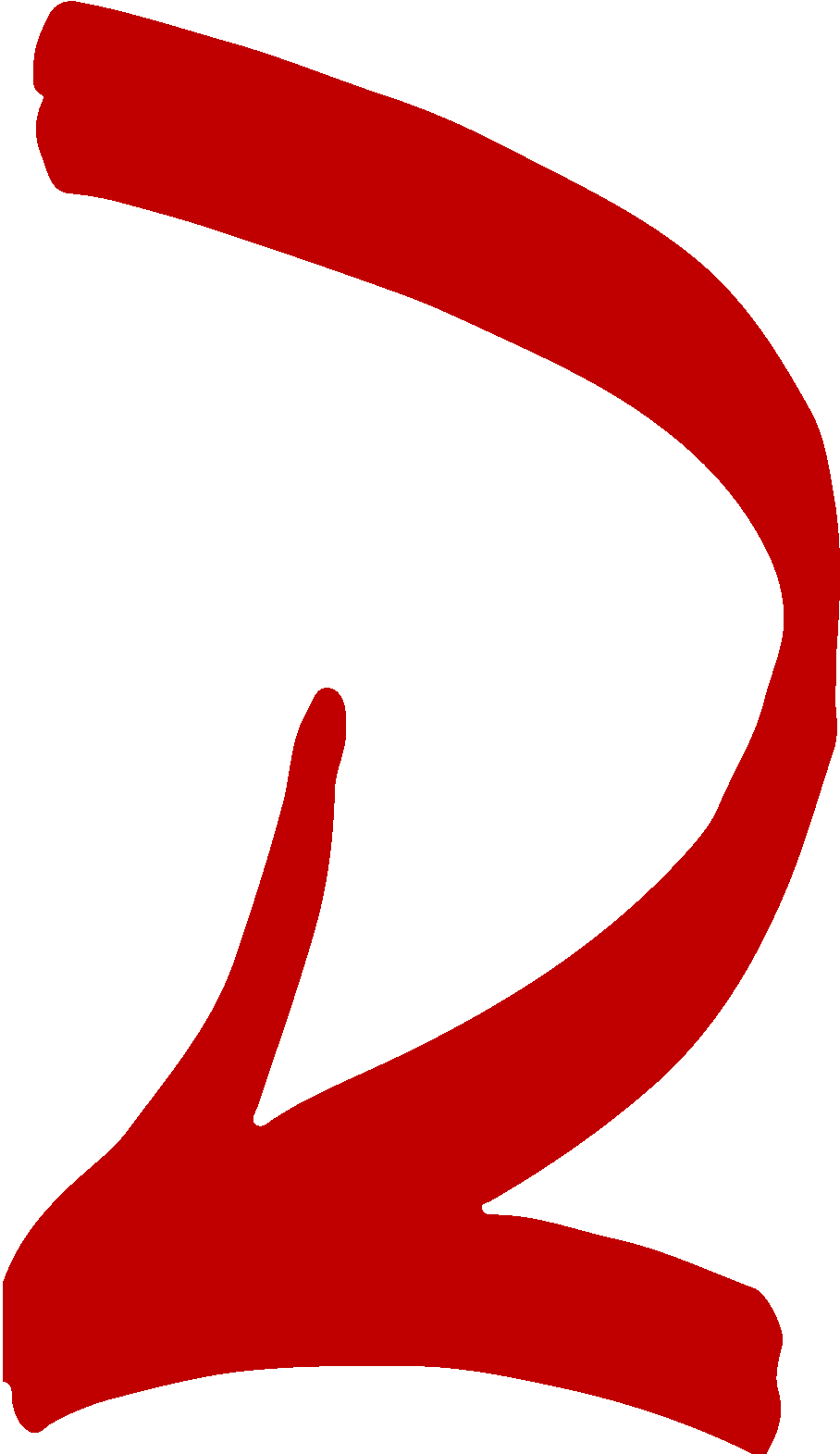 o
o
o
Imaginary part Capacitance
H
H
H
H
H
H
18 kHz
+
+
+
+
+
+
+
+
+
+
-
-
-
-
-
-
-
-
-
-
+
+
+
+
+
+
+
+
+
+
-
-
-
-
-
-
-
-
-
-
20.3 °C
Ionic diffusion
Grotthus mechanism
Electronic polarization
H+
HCO3−
H+
OH-
18 GHz
OH-
H+
H+
Na+
+
-
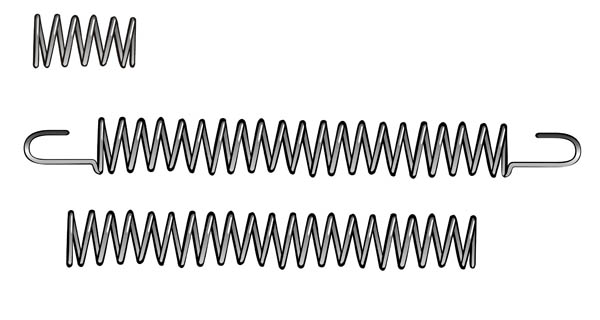 Cl−
Dipolar polarization
Atomic polarization
Glass wall
Water
[Speaker Notes: D:\PhD\Assignment\Conference ppt\Plot used in smi 2019 Conference_v1]
Measurement vial
Dielectric Loss Mechanisms
Maxwell-Wagner (MW) polarization of the glass wall of the TVIS vial at +20 ˚C, with a dielectric loss peak frequency of 17.8 kHz
Real part Capacitance
20.3 °C
0.0056 M KCl
(II)
δ-
δ-
δ-
(I)
o
o
o
δ+
δ+
δ+
δ+
δ+
δ+
TVIS range
H
H
H
H
H
H
+
-
H+
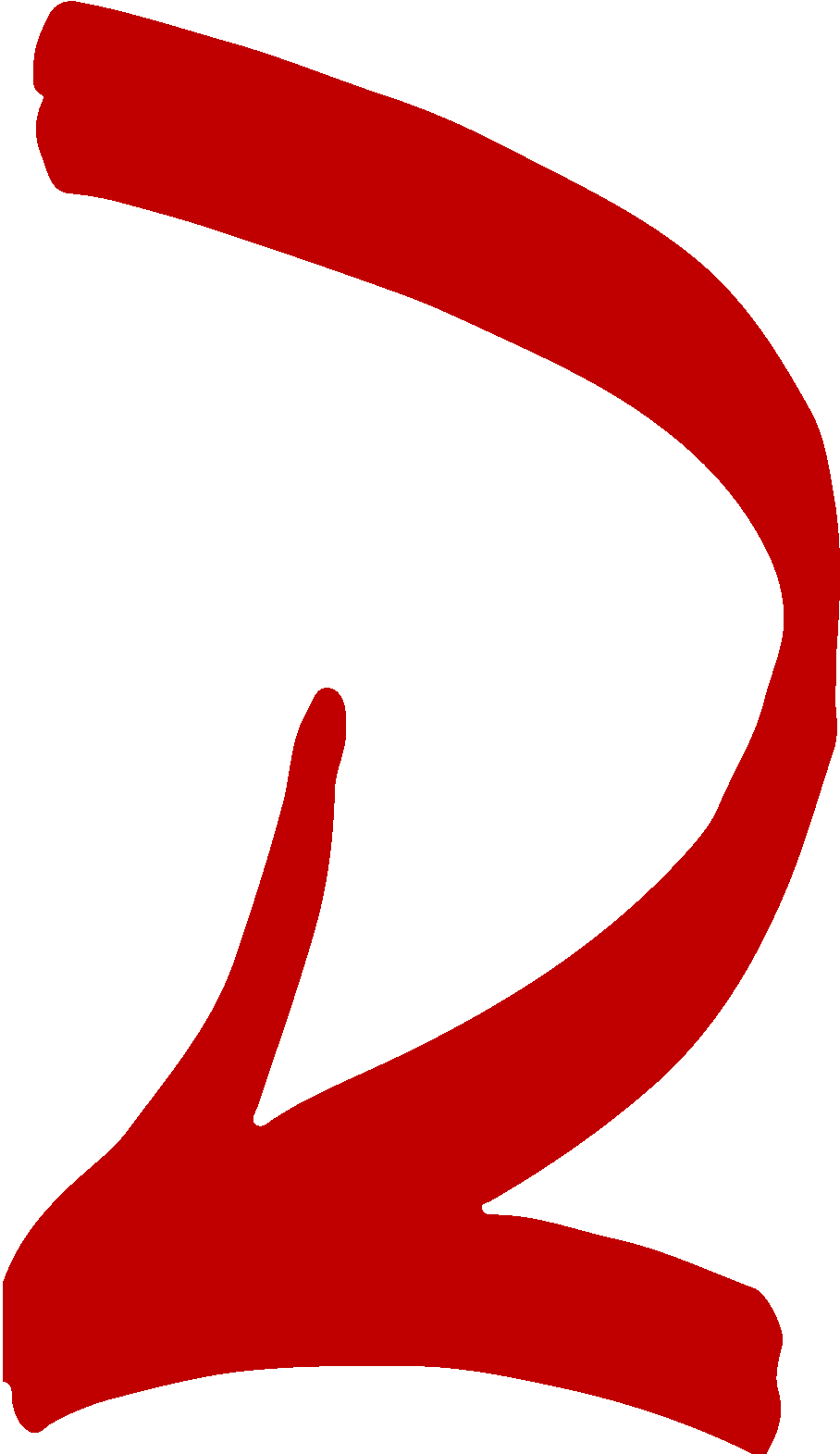 o
o
o
Imaginary part Capacitance
H
H
H
H
H
H
18 kHz
+
+
+
+
+
+
+
+
+
+
-
-
-
-
-
-
-
-
-
-
+
+
+
+
+
+
+
+
+
+
-
-
-
-
-
-
-
-
-
-
20.3 °C
Ionic diffusion
Grotthus mechanism
Electronic polarization
H+
K+
HCO3−
H+
Cl−
18 GHz
0.0056 M KCl
OH-
H+
H+
Na+
+
-
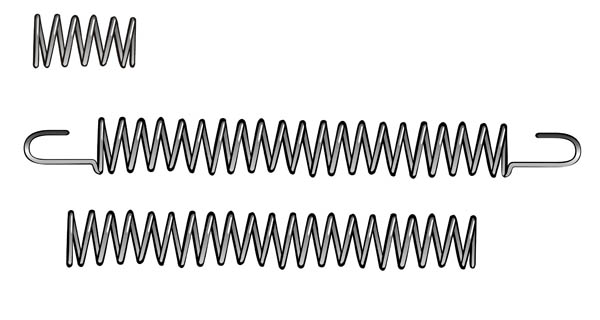 K+
Cl−
Dipolar polarization
Atomic polarization
Glass wall
Water
[Speaker Notes: D:\PhD\Assignment\Conference ppt\Plot used in smi 2019 Conference_v1]
Measurement vial
Dielectric Loss Mechanisms
The dielectric polarization of ice at −20 ˚C, with a dielectric loss peak frequencies of 2.57 kHz
Real part Capacitance
20.3 °C
-20 °C
0.0056 M KCl
(II)
(III)
(I)
Co
+
-
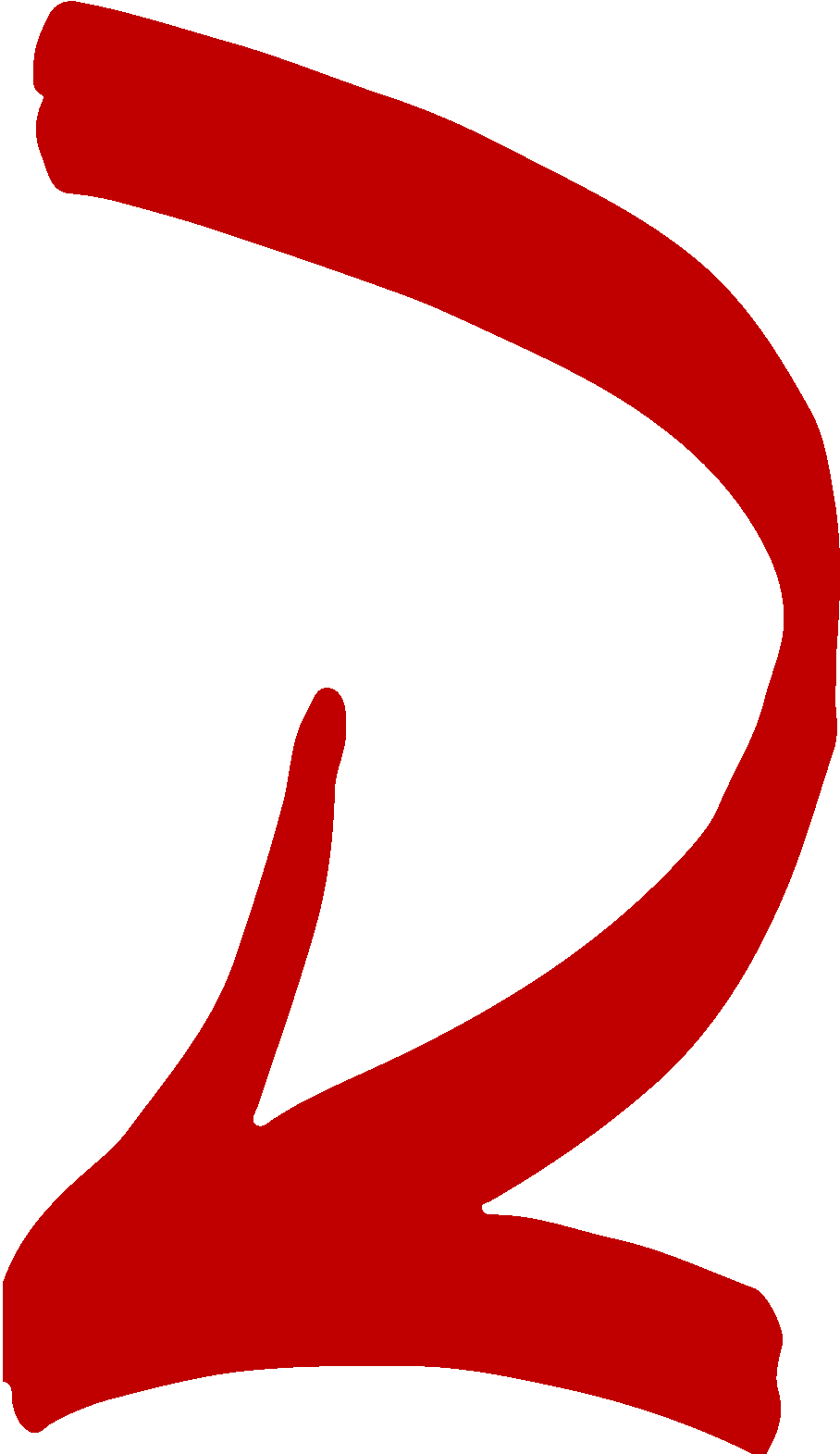 Imaginary part Capacitance
18 kHz
+
+
+
+
+
+
+
+
+
+
-
-
-
-
-
-
-
-
-
-
+
+
+
+
+
+
+
+
+
+
-
-
-
-
-
-
-
-
-
-
20.3 °C
2.6 kHz
Electronic polarization
-20 °C
L- and D- orientation defects
18 GHz
0.0056 M KCl
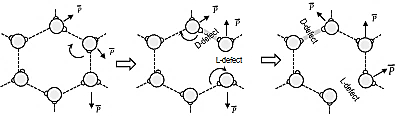 +
-
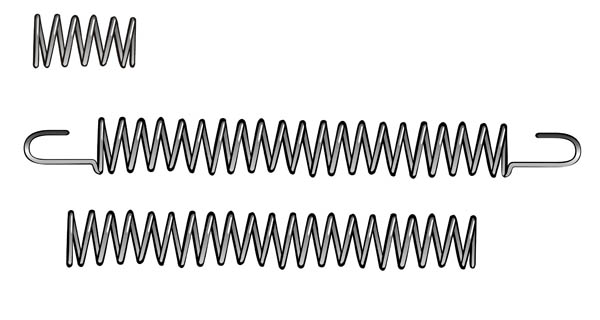 Atomic polarization
Glass wall
Ice
[Speaker Notes: D:\PhD\Assignment\Conference ppt\Plot used in smi 2019 Conference_v1]
Measurement vial
Dielectric Loss Mechanisms
The dielectric polarization of ice at −40 ˚C with a dielectric loss peak frequencies of 537 Hz.
Real part Capacitance
20.3 °C
-40 °C
-20 °C
0.0056 M KCl
(II)
(III)
(IV)
(I)
Co
+
-
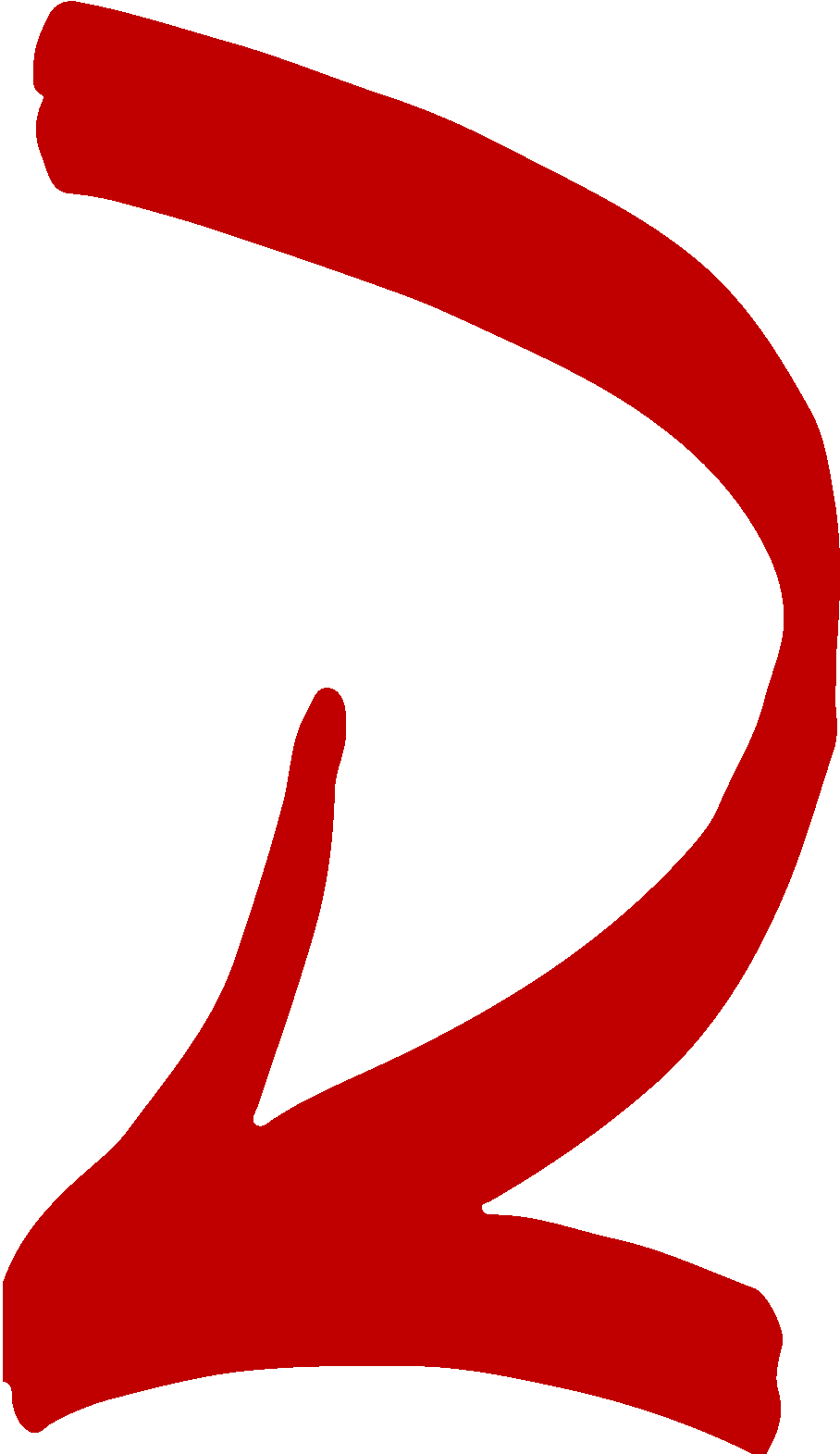 Imaginary part Capacitance
18 kHz
+
+
+
+
+
+
+
+
+
+
-
-
-
-
-
-
-
-
-
-
+
+
+
+
+
+
+
+
+
+
-
-
-
-
-
-
-
-
-
-
20.3 °C
2.6 kHz
Electronic polarization
-20 °C
Ionic defects 
(similar to Grotthus mechanism)
537 Hz
18 GHz
-40 °C
0.0056 M KCl
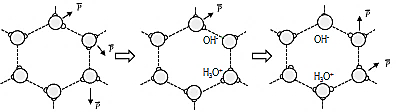 +
-
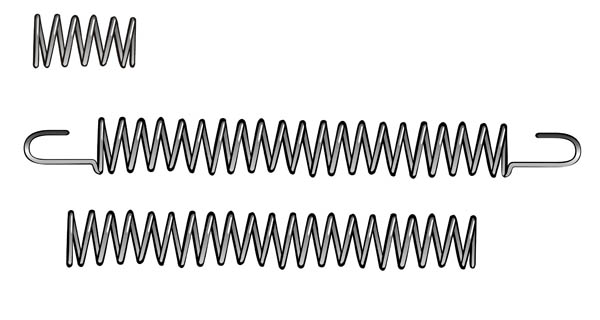 Atomic polarization
Glass wall
Ice
[Speaker Notes: D:\PhD\Assignment\Conference ppt\Plot used in smi 2019 Conference_v1]
Dielectric Loss Mechanisms
The polarization of the water dipole in liquid water at 20 ˚C, with a dielectric loss peak frequency of ~ 18 GHz 
Maxwell-Wagner (MW) polarization of the glass wall of the TVIS vial at +20 ˚C, with a dielectric loss peak frequency of 17.8 kHz 
The dielectric polarization of ice at −20 ˚C, with a dielectric loss peak frequencies of 2.57 kHz
The dielectric polarization of ice at −40 ˚C with a dielectric loss peak frequencies of 537 Hz.
Real part Capacitance
20.3 °C
-40 °C
-20 °C
0.0056 M KCl
(II)
(III)
(IV)
(I)
Imaginary part Capacitance
18 kHz
20.3 °C
2.6 kHz
-20 °C
537 Hz
18 GHz
-40 °C
0.0056 M KCl
[Speaker Notes: D:\PhD\Assignment\Conference ppt\Plot used in smi 2019 Conference_v1]
TVIS Applications
TVIS parameters for different facets of the freezing process
Methodology
TC vial
TC in the nearest neighbour vial at a height equivalent to the mid point of the volume bounded by the electrodes
Product temperature
Shelf temperature
Thermocouple (TC)
TVIS vial
[Speaker Notes: D:\PhD\Assignment\Conference ppt\Plot used in smi 2019 Conference_v1
Process log for Sugar
Data spectrum_Real Capa-S5 (135z, 4.5 h, -43.9 C)
Data spectrum_Img Capa-S5 (135z, 4.5 h, -43.9 C)]
Methodology
TC vial
TC in the nearest neighbour vial at a height equivalent to the mid point of the volume bounded by the electrodes
Product temperature
Shelf temperature
Thermocouple (TC)
TVIS vial
[Speaker Notes: D:\PhD\Assignment\Conference ppt\Plot used in smi 2019 Conference_v1
Process log for Sugar
Data spectrum_Real Capa-S5 (135z, 4.5 h, -43.9 C)
Data spectrum_Img Capa-S5 (135z, 4.5 h, -43.9 C)]
Methodology
TC vial
TC in the nearest neighbour vial at a height equivalent to the mid point of the volume bounded by the electrodes
Product temperature
Shelf temperature
Thermocouple (TC)
TVIS vial
10 Hz
0.2 MHz
[Speaker Notes: D:\PhD\Assignment\Conference ppt\Plot used in smi 2019 Conference_v1
Process log for Sugar
Data spectrum_Real Capa-S5 (135z, 4.5 h, -43.9 C)
Data spectrum_Img Capa-S5 (135z, 4.5 h, -43.9 C)]
An example : 5 %w/v sucrose in 0.55 %w/v NaCl
Freezing Step - 5%Sucrose+0.55%NaCl
TC4
10 Hz
0.2 MHz
[Speaker Notes: 45
img5935
E:\PhD\Experiment\2018_11_08_Sucrose and NaCl solutions study (Tg' and collapse)]
Freezing Step - 5%Sucrose+0.55%NaCl
TC4
10 Hz
0.2 MHz
[Speaker Notes: 46
Im
E:\PhD\Experiment\2018_11_08_Sucrose and NaCl solutions study (Tg' and collapse)
g5936]
Freezing Step - 5%Sucrose+0.55%NaCl
TC4
10 Hz
0.2 MHz
[Speaker Notes: 47
Img5937
E:\PhD\Experiment\2018_11_08_Sucrose and NaCl solutions study (Tg' and collapse)]
Freezing Step - 5%Sucrose+0.55%NaCl
TC4
10 Hz
0.2 MHz
[Speaker Notes: 48
img5938
E:\PhD\Experiment\2018_11_08_Sucrose and NaCl solutions study (Tg' and collapse)]
Freezing Step - 5%Sucrose+0.55%NaCl
TC4
10 Hz
0.2 MHz
[Speaker Notes: 49
5939
E:\PhD\Experiment\2018_11_08_Sucrose and NaCl solutions study (Tg' and collapse)]
Freezing Step - 5%Sucrose+0.55%NaCl
TC4
10 Hz
0.2 MHz
[Speaker Notes: 50
img5940
E:\PhD\Experiment\2018_11_08_Sucrose and NaCl solutions study (Tg' and collapse)]
Freezing Step - 5%Sucrose+0.55%NaCl
TC4
10 Hz
0.2 MHz
[Speaker Notes: 51
Img5941
E:\PhD\Experiment\2018_11_08_Sucrose and NaCl solutions study (Tg' and collapse)]
Freezing Step - 5%Sucrose+0.55%NaCl
TC4
10 Hz
0.2 MHz
[Speaker Notes: 52
img5942
E:\PhD\Experiment\2018_11_08_Sucrose and NaCl solutions study (Tg' and collapse)]
Freezing Step - 5%Sucrose+0.55%NaCl
TC4
10 Hz
0.2 MHz
[Speaker Notes: 53
Img5943
E:\PhD\Experiment\2018_11_08_Sucrose and NaCl solutions study (Tg' and collapse)]
Freezing Step - 5%Sucrose+0.55%NaCl
TC4
10 Hz
Ice nucleation
0.2 MHz
[Speaker Notes: 54
img5944
E:\PhD\Experiment\2018_11_08_Sucrose and NaCl solutions study (Tg' and collapse)]
Freezing Step - 5%Sucrose+0.55%NaCl
TC4
10 Hz
Ice nucleation
0.2 MHz
[Speaker Notes: 55
img5945
E:\PhD\Experiment\2018_11_08_Sucrose and NaCl solutions study (Tg' and collapse)]
Freezing Step - 5%Sucrose+0.55%NaCl
TC4
10 Hz
Ice nucleation
0.2 MHz
[Speaker Notes: 56
img5946
E:\PhD\Experiment\2018_11_08_Sucrose and NaCl solutions study (Tg' and collapse)]
Freezing Step - 5%Sucrose+0.55%NaCl
TC4
10 Hz
Ice nucleation
0.2 MHz
[Speaker Notes: 57
img5947
E:\PhD\Experiment\2018_11_08_Sucrose and NaCl solutions study (Tg' and collapse)]
Freezing Step - 5%Sucrose+0.55%NaCl
TC4
10 Hz
Ice nucleation
0.2 MHz
[Speaker Notes: 58
img5948
E:\PhD\Experiment\2018_11_08_Sucrose and NaCl solutions study (Tg' and collapse)]
Freezing Step - 5%Sucrose+0.55%NaCl
TC4
10 Hz
Ice nucleation
0.2 MHz
[Speaker Notes: 59
img5949
E:\PhD\Experiment\2018_11_08_Sucrose and NaCl solutions study (Tg' and collapse)]
Freezing Step - 5%Sucrose+0.55%NaCl
TC4
10 Hz
Ice nucleation
0.2 MHz
[Speaker Notes: 60
img5950
E:\PhD\Experiment\2018_11_08_Sucrose and NaCl solutions study (Tg' and collapse)]
Freezing Step - 5%Sucrose+0.55%NaCl
TC4
10 Hz
Ice nucleation
0.2 MHz
[Speaker Notes: 62
Use Img5951 because IMG5952 record 1 minute late
E:\PhD\Experiment\2018_11_08_Sucrose and NaCl solutions study (Tg' and collapse)]
Freezing Step - 5%Sucrose+0.55%NaCl
TC4
10 Hz
Ice nucleation
0.2 MHz
[Speaker Notes: 45
img5935
E:\PhD\Experiment\2018_11_08_Sucrose and NaCl solutions study (Tg' and collapse)]
Freezing Step - 5%Sucrose+0.55%NaCl
TC4
10 Hz
Ice nucleation
0.2 MHz
[Speaker Notes: 63
Img5952 (picture record faster than spectrum 1 minute)
E:\PhD\Experiment\2018_11_08_Sucrose and NaCl solutions study (Tg' and collapse)]
Freezing Step - 5%Sucrose+0.55%NaCl
TC4
10 Hz
Ice nucleation
0.2 MHz
[Speaker Notes: 64
Img5953 (picture record faster than spectrum 1 minute)
E:\PhD\Experiment\2018_11_08_Sucrose and NaCl solutions study (Tg' and collapse)]
Freezing Step - 5%Sucrose+0.55%NaCl
TC4
10 Hz
Ice nucleation
0.2 MHz
[Speaker Notes: 65
Img5954 (picture record faster than spectrum 1 minute)
E:\PhD\Experiment\2018_11_08_Sucrose and NaCl solutions study (Tg' and collapse)]
Freezing Step - 5%Sucrose+0.55%NaCl
TC4
10 Hz
Ice nucleation
0.2 MHz
[Speaker Notes: 66
Img5955 (picture record faster than spectrum 1 minute)
E:\PhD\Experiment\2018_11_08_Sucrose and NaCl solutions study (Tg' and collapse)]
Freezing Step - 5%Sucrose+0.55%NaCl
TC4
10 Hz
Ice nucleation
0.2 MHz
[Speaker Notes: 67
Img5956 (picture record faster than spectrum 1 minute)
E:\PhD\Experiment\2018_11_08_Sucrose and NaCl solutions study (Tg' and collapse)]
Freezing Step - 5%Sucrose+0.55%NaCl
TC4
10 Hz
Ice nucleation
0.2 MHz
[Speaker Notes: 68
Img5957 (picture record faster than spectrum 1 minute)
E:\PhD\Experiment\2018_11_08_Sucrose and NaCl solutions study (Tg' and collapse)]
Freezing Step - 5%Sucrose+0.55%NaCl
TC4
10 Hz
Ice nucleation
Ice nucleation
0.2 MHz
[Speaker Notes: 69
Img5958 (picture record faster than spectrum 1 minute)
E:\PhD\Experiment\2018_11_08_Sucrose and NaCl solutions study (Tg' and collapse)]
Freezing Step - 5%Sucrose+0.55%NaCl
TC4
10 Hz
Ice nucleation
0.2 MHz
[Speaker Notes: 70
Img5959 (picture record faster than spectrum 1 minute)
E:\PhD\Experiment\2018_11_08_Sucrose and NaCl solutions study (Tg' and collapse)]
Freezing Step - 5%Sucrose+0.55%NaCl
TC4
10 Hz
Ice nucleation
0.2 MHz
[Speaker Notes: 71
Img5960 (picture record faster than spectrum 1 minute)
E:\PhD\Experiment\2018_11_08_Sucrose and NaCl solutions study (Tg' and collapse)]
Freezing Step - 5%Sucrose+0.55%NaCl
TC4
10 Hz
Ice nucleation
0.2 MHz
[Speaker Notes: 72
Img5961 (picture record faster than spectrum 1 minute)
E:\PhD\Experiment\2018_11_08_Sucrose and NaCl solutions study (Tg' and collapse)]
Freezing Step - 5%Sucrose+0.55%NaCl
TC4
10 Hz
Ice nucleation
0.2 MHz
[Speaker Notes: 73
Img5962(picture record faster than spectrum 1 minute)
E:\PhD\Experiment\2018_11_08_Sucrose and NaCl solutions study (Tg' and collapse)]
Freezing Step - 5%Sucrose+0.55%NaCl
TC4
10 Hz
Ice nucleation
0.2 MHz
[Speaker Notes: 74
Img5963 (picture record faster than spectrum 1 minute)
E:\PhD\Experiment\2018_11_08_Sucrose and NaCl solutions study (Tg' and collapse)]
Freezing Step - 5%Sucrose+0.55%NaCl
TC4
10 Hz
Ice nucleation
0.2 MHz
[Speaker Notes: 75
Img5964 (picture record faster than spectrum 1 minute)
E:\PhD\Experiment\2018_11_08_Sucrose and NaCl solutions study (Tg' and collapse)]
Freezing Step - 5%Sucrose+0.55%NaCl
TC4
10 Hz
Ice nucleation
0.2 MHz
Solidification end point
[Speaker Notes: 76
Img5965 (picture record faster than spectrum 1 minute)
E:\PhD\Experiment\2018_11_08_Sucrose and NaCl solutions study (Tg' and collapse)]
Freezing Step - 5%Sucrose+0.55%NaCl
TC4
10 Hz
Ice nucleation
0.2 MHz
Solidification end point
[Speaker Notes: 77
Img5966 (picture record faster than spectrum 1 minute)
E:\PhD\Experiment\2018_11_08_Sucrose and NaCl solutions study (Tg' and collapse)]
Freezing Step - 5%Sucrose+0.55%NaCl
TC4
10 Hz
Ice nucleation
0.2 MHz
Solidification end point
[Speaker Notes: 78
Img5967 (picture record faster than spectrum 1 minute)
E:\PhD\Experiment\2018_11_08_Sucrose and NaCl solutions study (Tg' and collapse)]
Temperature stabilization
(loss of excessive heat)
Freezing Step - 5%Sucrose+0.55%NaCl
TC4
Sensitive
10 Hz
Sensitive
Ice nucleation
0.2 MHz
Solidification end point
[Speaker Notes: 84
Img5973 (picture record faster than spectrum 1 minute)
E:\PhD\Experiment\2018_11_08_Sucrose and NaCl solutions study (Tg' and collapse)]
Temperature stabilization
(loss of excessive heat)
Freezing Step - 5%Sucrose+0.55%NaCl
TC4
Sensitive
10 Hz
Sensitive
Ice nucleation
0.2 MHz
Solidification end point
[Speaker Notes: 90
Img5979 (picture record faster than spectrum 1 minute)
E:\PhD\Experiment\2018_11_08_Sucrose and NaCl solutions study (Tg' and collapse)]
Temperature stabilization
(loss of excessive heat)
Freezing Step - 5%Sucrose+0.55%NaCl
TC4
Sensitive
10 Hz
Sensitive
Ice nucleation
0.2 MHz
Solidification end point
[Speaker Notes: 105
Img5994 (picture record faster than spectrum 1 minute)
E:\PhD\Experiment\2018_11_08_Sucrose and NaCl solutions study (Tg' and collapse)]
Temperature stabilization
(loss of excessive heat)
Freezing Step - 5%Sucrose+0.55%NaCl
TC4
Sensitive
10 Hz
Sensitive
Ice nucleation
0.2 MHz
Solidification end point
[Speaker Notes: 120
Img6009 (picture record faster than spectrum 1 minute)
E:\PhD\Experiment\2018_11_08_Sucrose and NaCl solutions study (Tg' and collapse)]
Temperature stabilization
(loss of excessive heat)
Freezing Step - 5%Sucrose+0.55%NaCl
TC4
Sensitive
10 Hz
Sensitive
Ice nucleation
0.2 MHz
Solidification end point
[Speaker Notes: 135
Img6024 (picture record faster than spectrum 1 minute)
E:\PhD\Experiment\2018_11_08_Sucrose and NaCl solutions study (Tg' and collapse)]
Freezing Step - 5%Sucrose+0.55%NaCl
Nucleation point from TC
[Speaker Notes: E:\PhD\Experiment\2018_11_08_Sucrose and NaCl solutions study (Tg' and collapse)]
Freezing Step - 5%Sucrose+0.55%NaCl
Nucleation point from TC
Sensitive to nucleation
[Speaker Notes: E:\PhD\Experiment\2018_11_08_Sucrose and NaCl solutions study (Tg' and collapse)]
Freezing Step - 5%Sucrose+0.55%NaCl
Nucleation point from TC
Solidification
Sensitive to nucleation
[Speaker Notes: E:\PhD\Experiment\2018_11_08_Sucrose and NaCl solutions study (Tg' and collapse)]
Freezing Step - 5%Sucrose+0.55%NaCl
Nucleation point from TC
Solidification
Good indication for temperature
[Speaker Notes: E:\PhD\Experiment\2018_11_08_Sucrose and NaCl solutions study (Tg' and collapse)]
Freezing Step - 5%Sucrose+0.55%NaCl
Nucleation point from TC
Solidification
Sensitive to nucleation
Good indication for temperature
[Speaker Notes: E:\PhD\Experiment\2018_11_08_Sucrose and NaCl solutions study (Tg' and collapse)]
Low conductive sample (LC)
High conductive sample (HC)
Temperature indication
Temperature indication
Temperature indication
Temperature indication
[Speaker Notes: E:\PhD\Experiment\2018_11_08_Sucrose and NaCl solutions study (Tg' and collapse)]
Ice Nucleation Temperature
Freezing step
TVIS record every 120 seconds

(2nd spectrum start after 1st spectrum 10 seconds)
Thermocouple
TVIS vial
TC vial
Shelf Temperature
Freezing from 20 °C to -45 °C with 0.5 °C/min
Thermocouple position
TC at the middle of solution bounded within electrode region
(defined as Temperature node)
[Speaker Notes: E:\PhD\Experiment\2018_11_08_Sucrose and NaCl solutions study (Tg' and collapse)]
Ice Nucleation Temperature
Thermocouple
Shelf Temperature
[Speaker Notes: E:\PhD\Experiment\2018_11_08_Sucrose and NaCl solutions study (Tg' and collapse)]
Ice Nucleation Temperature
Thermocouple
Shelf Temperature
Calibration period
[Speaker Notes: E:\PhD\Experiment\2018_11_08_Sucrose and NaCl solutions study (Tg' and collapse)]
Ice Nucleation Temperature
Thermocouple
Shelf Temperature
Temperature prediction
[Speaker Notes: E:\PhD\Experiment\2018_11_08_Sucrose and NaCl solutions study (Tg' and collapse)]
TVIS Applications
Ice crystallization time
Temperature Profile of Frozen Water
Re-heating
0.2 MHz
−38 °C
−38 °C
−18 °C
10 Hz
−18 °C
100 Hz
10 Hz
0.2 MHz
[Speaker Notes: D:\PhD\Experiment\2016_06_29_Full Shelf Water Study\281016 (Different height from base)\3 mm from base]
Temperature Profile of Frozen Water
Re-heating
10 Hz
−38 °C
−38 °C
−18 °C
100 Hz
−18 °C
0.2 MHz
10 Hz
0.2 MHz
[Speaker Notes: D:\PhD\Experiment\2016_06_29_Full Shelf Water Study\281016 (Different height from base)\3 mm from base]
Solidification End Point
Solidification end point
Select 0.2 MHz as the frequency for determining the end of ice solidification owing to the fact that it is not impacted by temperature
[Speaker Notes: E:\PhD\Experiment\2018_11_08_Sucrose and NaCl solutions study (Tg' and collapse)]
Solidification End Point
Ice nucleation
Solidification end point
Select 0.2 MHz as the frequency for determining the end of ice solidification owing to the fact that it is not impacted by temperature
[Speaker Notes: E:\PhD\Experiment\2018_11_08_Sucrose and NaCl solutions study (Tg' and collapse)]
Solidification End Point
Ice nucleation
Solidification end point
Ice solidification time
Select 0.2 MHz as the frequency for determining the end of ice solidification owing to the fact that it is not impacted by temperature
[Speaker Notes: E:\PhD\Experiment\2018_11_08_Sucrose and NaCl solutions study (Tg' and collapse)]
Examples
5%Sucrose in 0.26% NaCl
5%Sucrose in 0.55% NaCl
Water
5%Sucrose
Solidification time for ice formation increases with the salt concentration
1.7 h (-14.1 °C)
1.97 h (-10.5 °C)
1.73 h (-11.7 °C)
1.8 h (-11.9 °C)
1.93 h
2.30 h
2.30 h
2.53 h
~34 mins
~14 mins
~20 mins
~44 mins
[Speaker Notes: D:\PhD\Experiment\2016_06_29_Full Shelf Water Study\281016 (Different height from base)\3 mm from base
E:\PhD\Experiment\2018_11_08_Sucrose and NaCl solutions study (Tg' and collapse)]
Glass Transition Temperature
Annealing
TVIS record every 120 seconds

(2nd spectrum start after 1st spectrum 10 seconds)
Thermocouple
TVIS vial
TC vial
Shelf Temperature
Ramp from -50 °C to -10 °C with 0.2 /min
Thermocouple position
TC at the middle of solution bounded within electrode region
(defined as Temperature node)
[Speaker Notes: E:\PhD\Experiment\2017_11_01_Glass Transition Study of Sugar\171117-Sucrose]
5% Sucrose in
 0% NaCl
5% Sucrose in 
0.26% NaCl
5% Sucrose in 
0.55% NaCl
0.5 °C
1.5 °C
1 °C
-35.7 oC
-45.7 oC
-40.7 oC
Onset of glass transition observed by the inflection in the temperature profile of the TVIS parameter  C′(0.2MHz)
-37.2 oC
-41.7 oC
-45.2 oC
[Speaker Notes: E:\PhD\Experiment\2017_11_01_Glass Transition Study of Sugar\171117-Sucrose
File name: Summary Tslice CH1 to CH5_v3, DSC Data_Sucrose-Salt_v3, 2nd Re-heating]
TVIS Applications
Determination of Collapse Phenomena
Collapse  Phenomena5%w/v Lactose in water
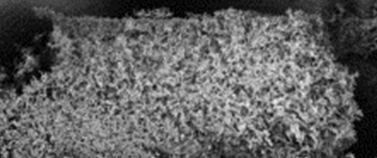 1.75cm2·Torr·h·g-1
[Speaker Notes: Version 14

If we are now calculating Rp then we only need to show the product temperature (Tfpeak) and the condenser temperature

Then below that the values for partial pressure – to replace the log Fpeak plot
Then the drying rate (ice vs time) and not c”peak vs time on the bottom left

Replace the top right with my new Rp values

Full shelf 5%w/v Lactose in ultrapure water 23Jan17-CH3 (Fill factor 0.7 = 3.04 g)-3mm above base electrode

From the literature (Pikal (1985) PDA Journal of Pharmaceutical Science and Technology, 39(3), pp.115-139.): Rs ~0.33 Torr·h·g-1.

The temperatures we are using (calculated from log Fpeak) have not been smoothed and the values for C"peak (although taken from the moving average) both have scatter to them - hence why the plot of Rp vs dry layer is quite noisy

Rp starts at 2 (which I presume is the stopper resistance) then it increases as the dry layer develops in thickness up to 3 mm - which is the point at which micro-collapse has happened. At that point, the overall resistance decreases which means that microcollapse has also occurred in the layer above the ice - which already has no ice. If there was no microcollapse in that layer then Rp would stay constant after 3 mm of the dry layer develops. Instead, Rp drops to a new value at ~ 4mm dry layer (when microcollapse occurs) and doesn't change after that. I presume that is because a more dramatic microcollapse occurs in the layers that develop below 4 mm - which are seen on our SEM as large pores and so the layers below the top 3 mm do not have a measureable dry layer resistance.

Milton et al. study product resistance by comparing the direct vial method and MTM (data shown in literature are from direct vial technique according to Pikal's method). They concluded that the product resistance value from MTM agree with direct vial technique and has the same pattern. For lactose, they reported that product resistance increases continuously with thickness up to the onset of collapse (below about -30 Celcius).]
Collapse  Phenomena5%w/v Lactose in water
500X
Top layer
Fine pores
500X
3 mm
Middle layer
Micro-collapse
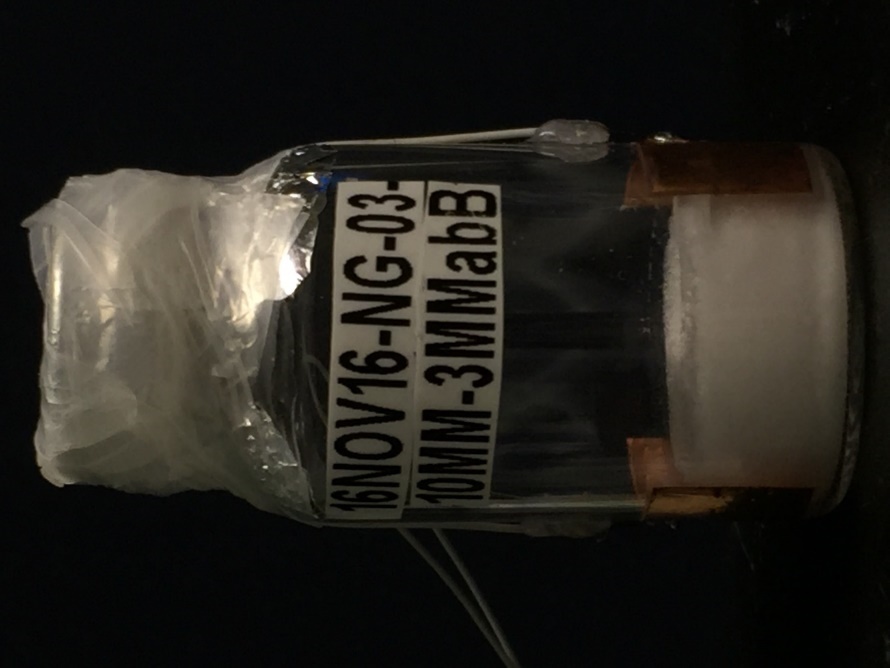 500X
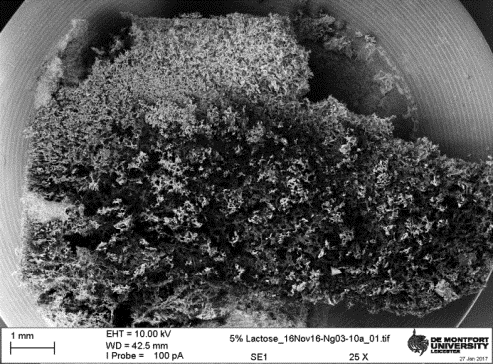 3 mm
Bottom layer
Full collapse
[Speaker Notes: Full shelf 5%w/v Lactose in ultrapure water 23Jan17-CH3 (Fill factor 0.7 = 3.04 g)-3mm above base electrode
Img: 5%lactose_16Nov16-Ng03-10a (ch3)]
Future Work
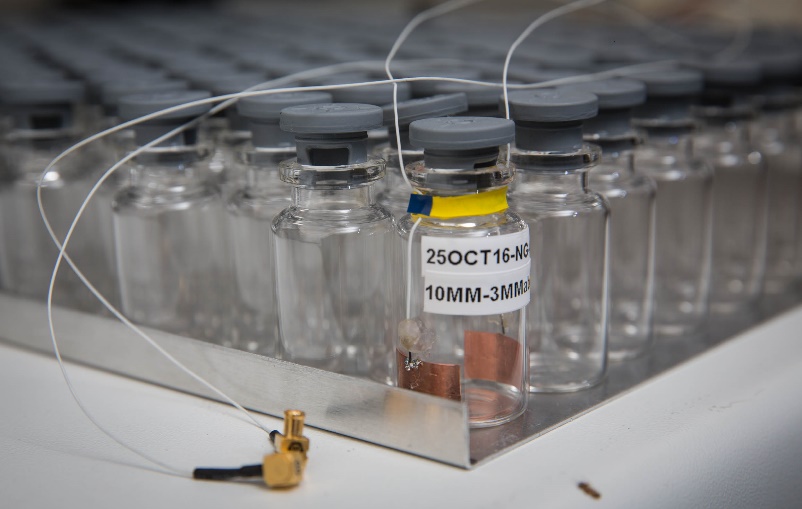 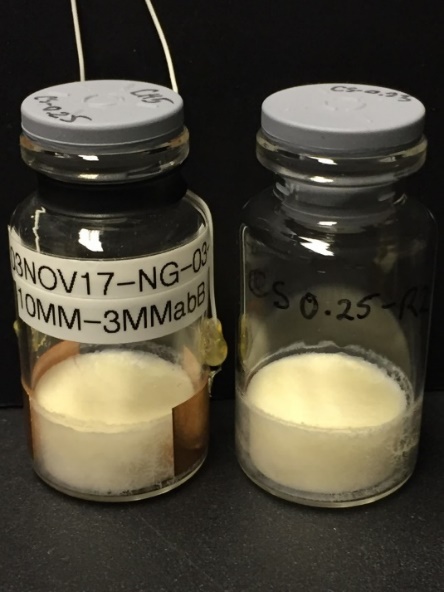 Instrument Development
Commercial C-TVIS (2018)
Non-contact TVIS (2018-19)
Micro-well screening
Vial clusters in batch FD
TVIS - Shuttle (2019-20)
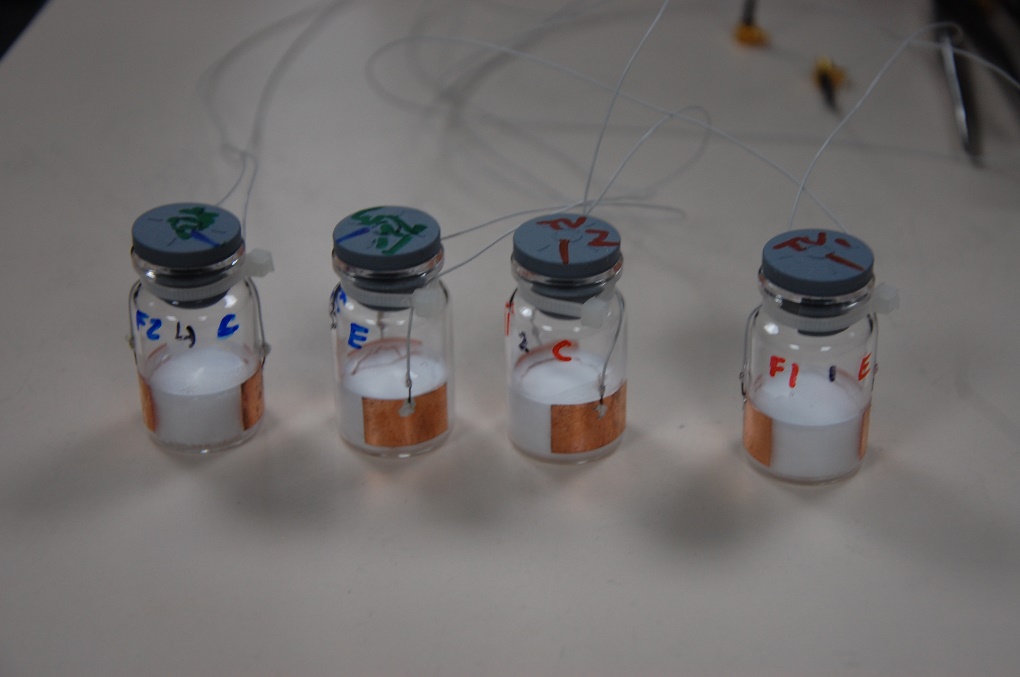 Non-invasive real time information for characterising the freeze drying
Further Reading
New instrumentation developmentZ-FDM impedance spectroscopy enabled freeze-drying microscope
Grant Funding:
FASTLyo Innovate UK feasibility study . Completed Feb 28 2019
Application : 
Development of micro-collapsed formulations with fast drying potential
Acknowledgements, Recent Projects & Collaborators
De Montfort University, School of Pharmacy
Evgeny Polygalov: co-inventor of TVIS instrument
Yowwares Jeeraruangrattana. PhD student 
Bhaskar Pandya. PhD student 
Irina Ermolina. Senior Lecturer
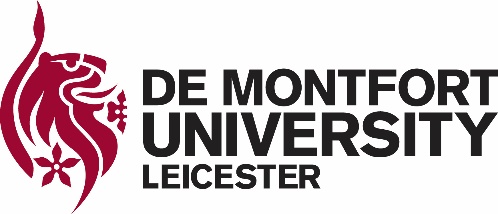 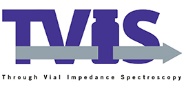 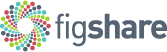 Our WebPage
Our Twitter Page
Our data
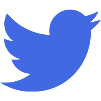 @LyoGroupDMU
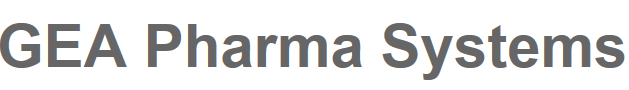 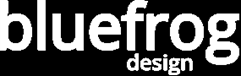 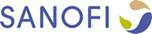 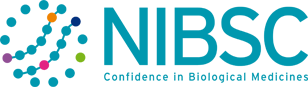 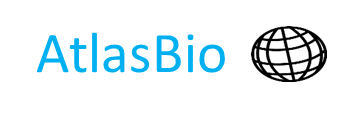 LyoDEA
Lyophilization process analytics
By dielectric analysis
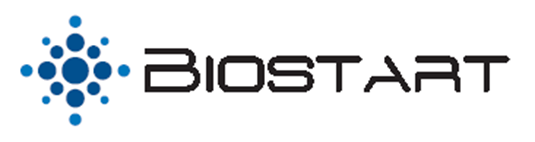 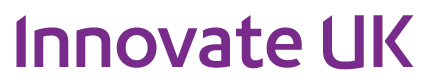 Biopharmaceutical Stability at 
Room Temperature
Analytical Technologies for the 
Stabilization of Biopharmaceuticals
Government Support for industry